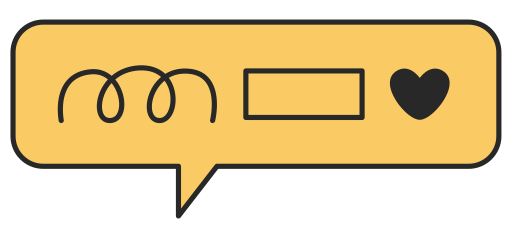 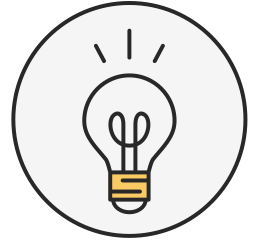 Radionica 
„Transgeneracijsko prenošenje znanja –Mladi za mlade”
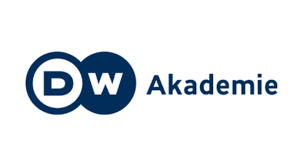 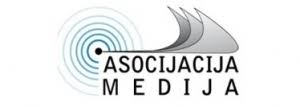 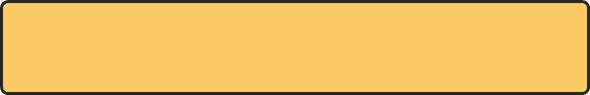 https://www.tiktok.com/@decabeograda?_t=8rYJpc33aGl&_r=1
Info
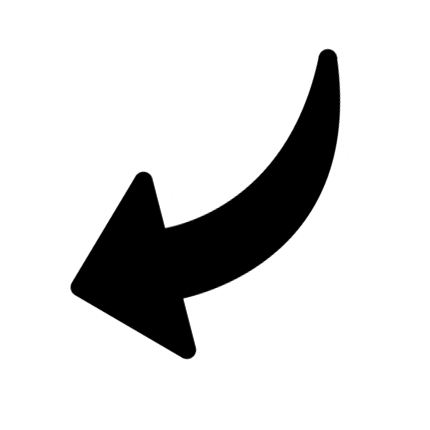 Link našeg TikTok profila
Osnovna škola „Braća Baruh”,
opština Stari Grad, Beograd
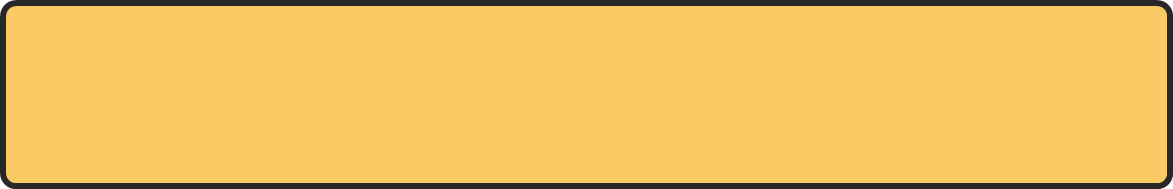 Lokacija:
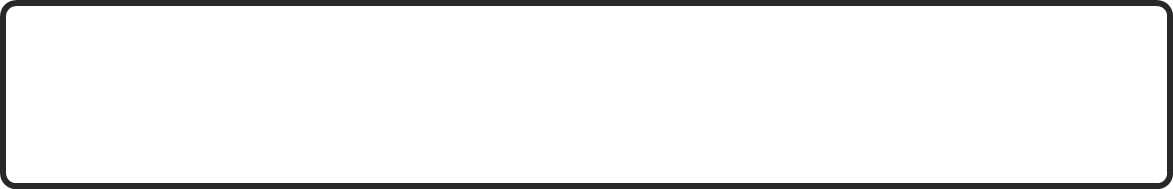 Uzrast :
Učenici VI razreda
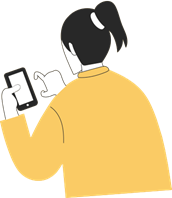 Vuk Branković, Lenka Golubović, Nikola Matić, Maša Cvejić i Sofija Kljajić
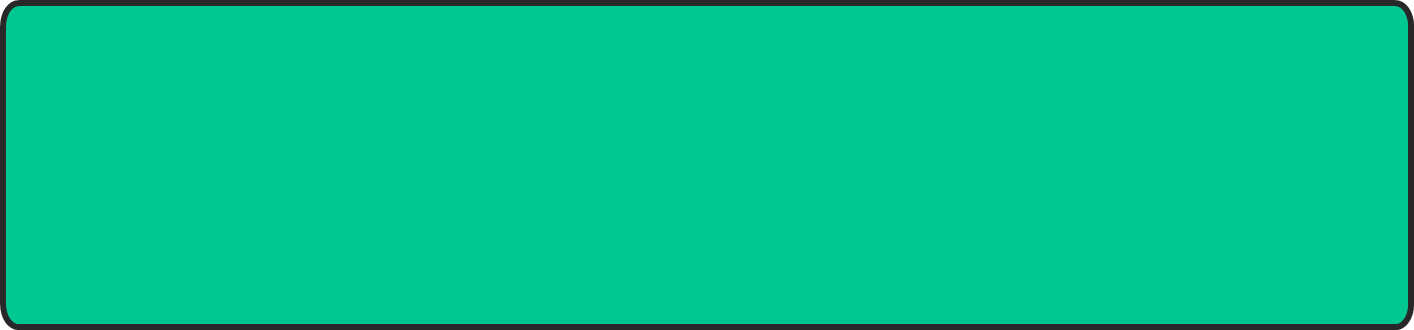 Junior treneri:
Naša junior trenerka:
Lenka Golubović

Student prve godine marketinga Ekonomskog fakulteta Univerziteta u Nišu.
Polaznica IV generacije “ Kreiraj sajt po svojoj meri “ (2021)
Junio trener na radionici “Transgeneracijsko prenošenje znanja” (2023, 2024)
Učestvovala na Mediamocracy kampu (2022, 2023 i 2024)
Volontirala je na BNMF (2022, 2023) 
Moderator panela “Welcome back to BNMF” (2024)
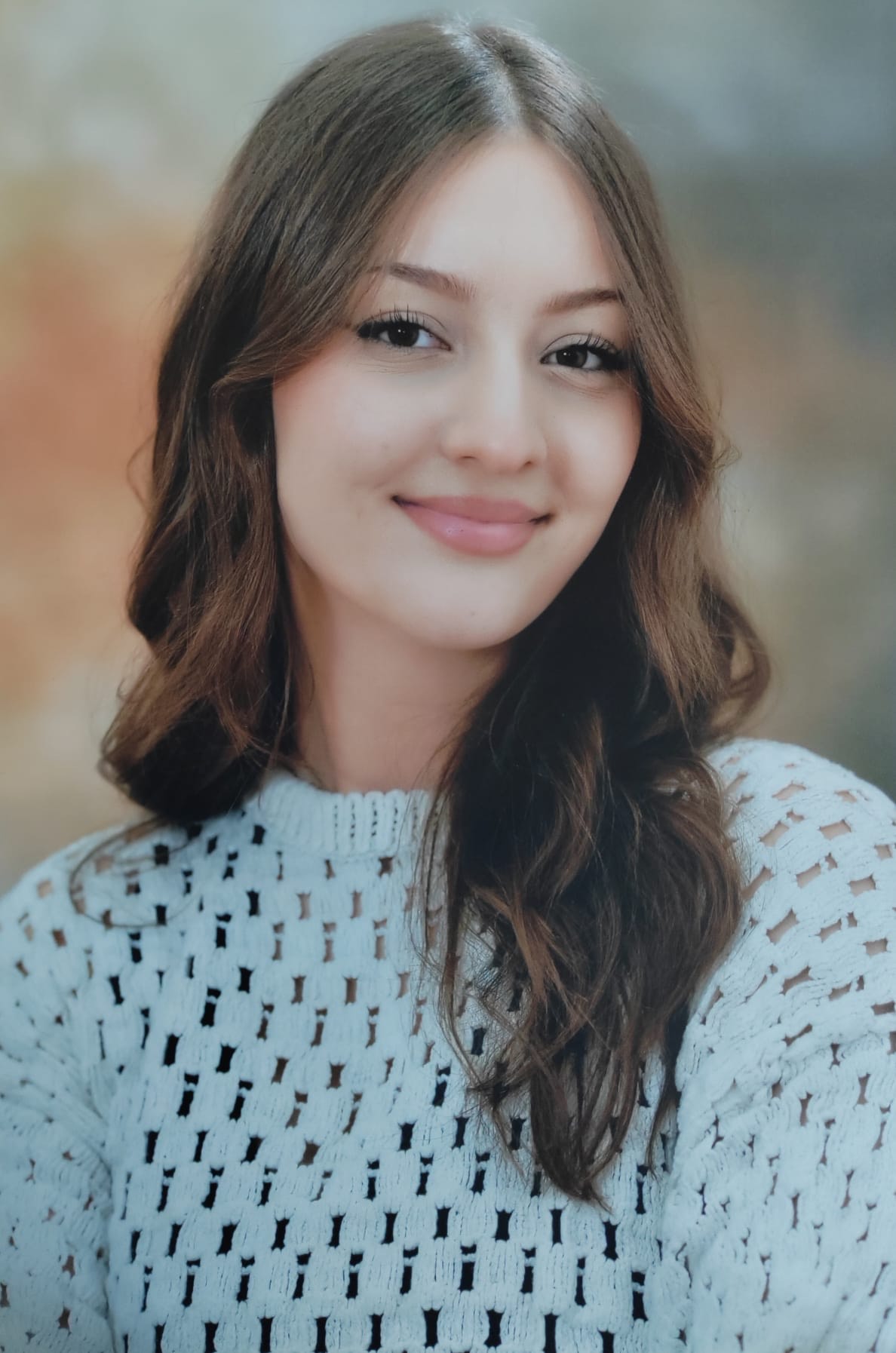 Naš junior trener:
Vuk Branković

Student druge godine digitalnog marketinga na Fakultetu za medije i komunikacije.
Polaznik I generacije “Kreiraj sajt po svojoj meri” 
Junior mentor II, III, IV, V, VI i VII generaciji “Kreiraj sajt po svojoj meri” (2020, 2021, 2022, 2023, 2024)
Junio trener na radionici “Transgeneracijsko prenošenje znanja” (2023, 2024)
Učestvovao na Mediamocracy kampu (2021, 2022 i 2024)
 Volonter na BNMF (2019, 2020, 2021, 2022)
 Panelista na panelu “Youth love media” (2024)
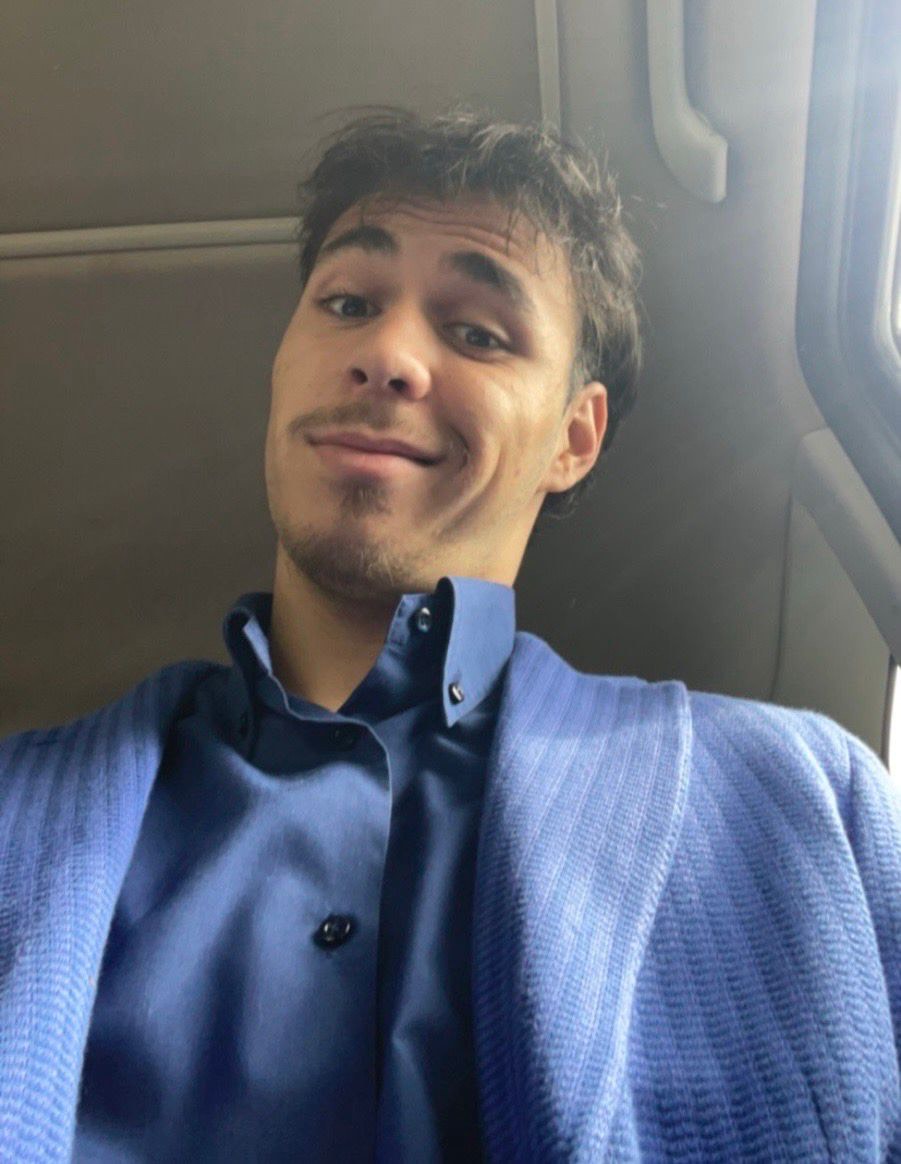 Naš junior trener:
Nikola Matić

Učenik 4. godine društveno – jezičkog smera u Prvoj beogradskoj gimnaziji.
Polaznik V generacije radionice “Kreiraj sajt po svojoj meri” (2022)
Junio trener na radionici “Transgeneracijsko prenošenje znanja” (2023, 2024)
Učestvovao na Mediamocracy kampu (2022, 2023 i 2024)
Volonter na BNMF (2022)
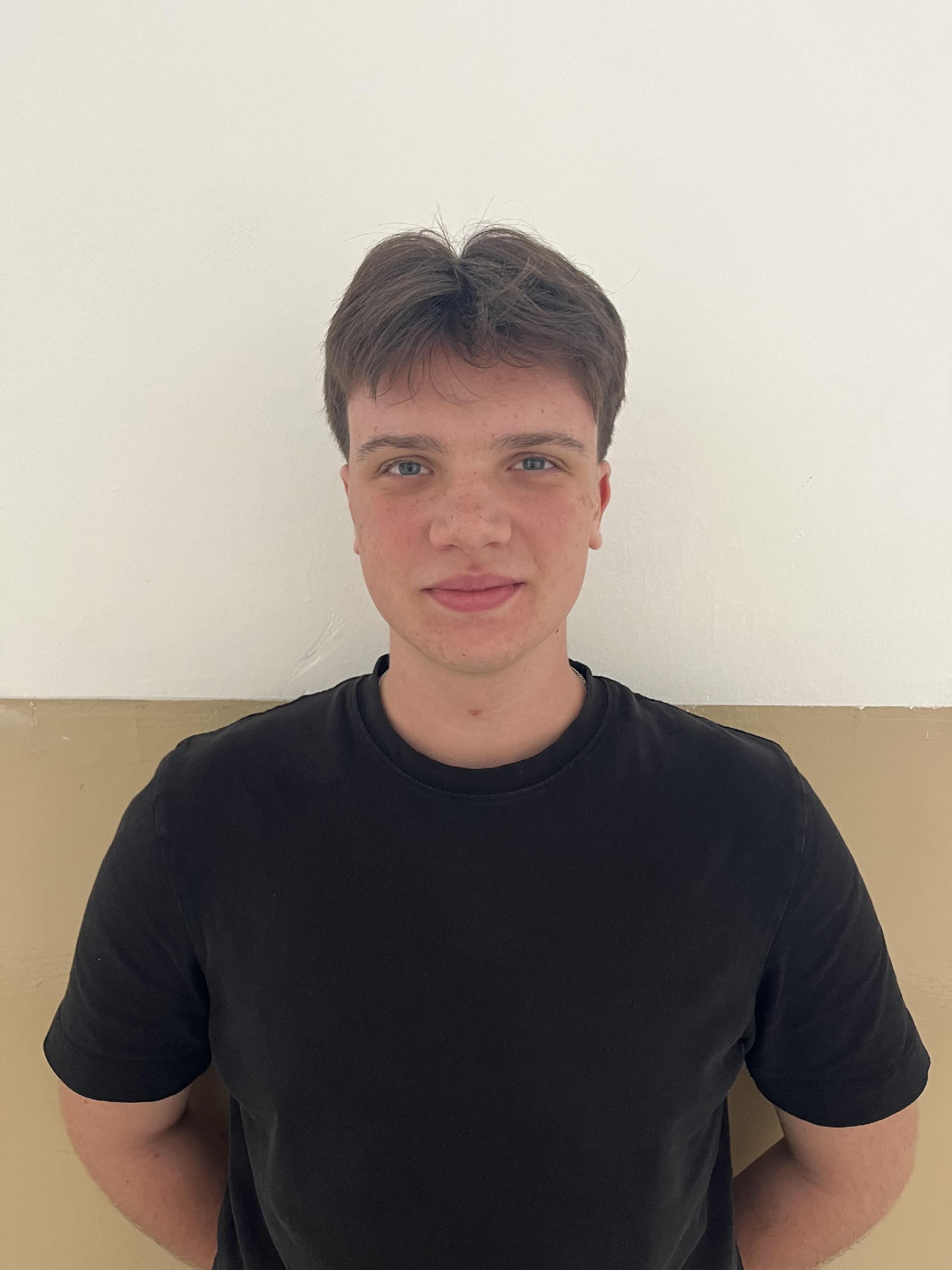 Naša junior trenerkA:
Maša Cvejić

Student II godine sociologije na Filozofskom fakultetu Univerziteta u Beogradu.
Iskustvo anketarskog rada u Evropskom društvenom istraživanju za 2023. i 2024. 
Volontirala u Helsinškom odboru za ljudska prava 2023. godine.
Polaznica VII generacije radionice “Kreiraj sajt po svojoj meri” (2024)
Učestvovala je na Mediamocracy kampu (2024)
 junio trener na radionici “Transgeneracijsko prenošenje znanja” (2024)
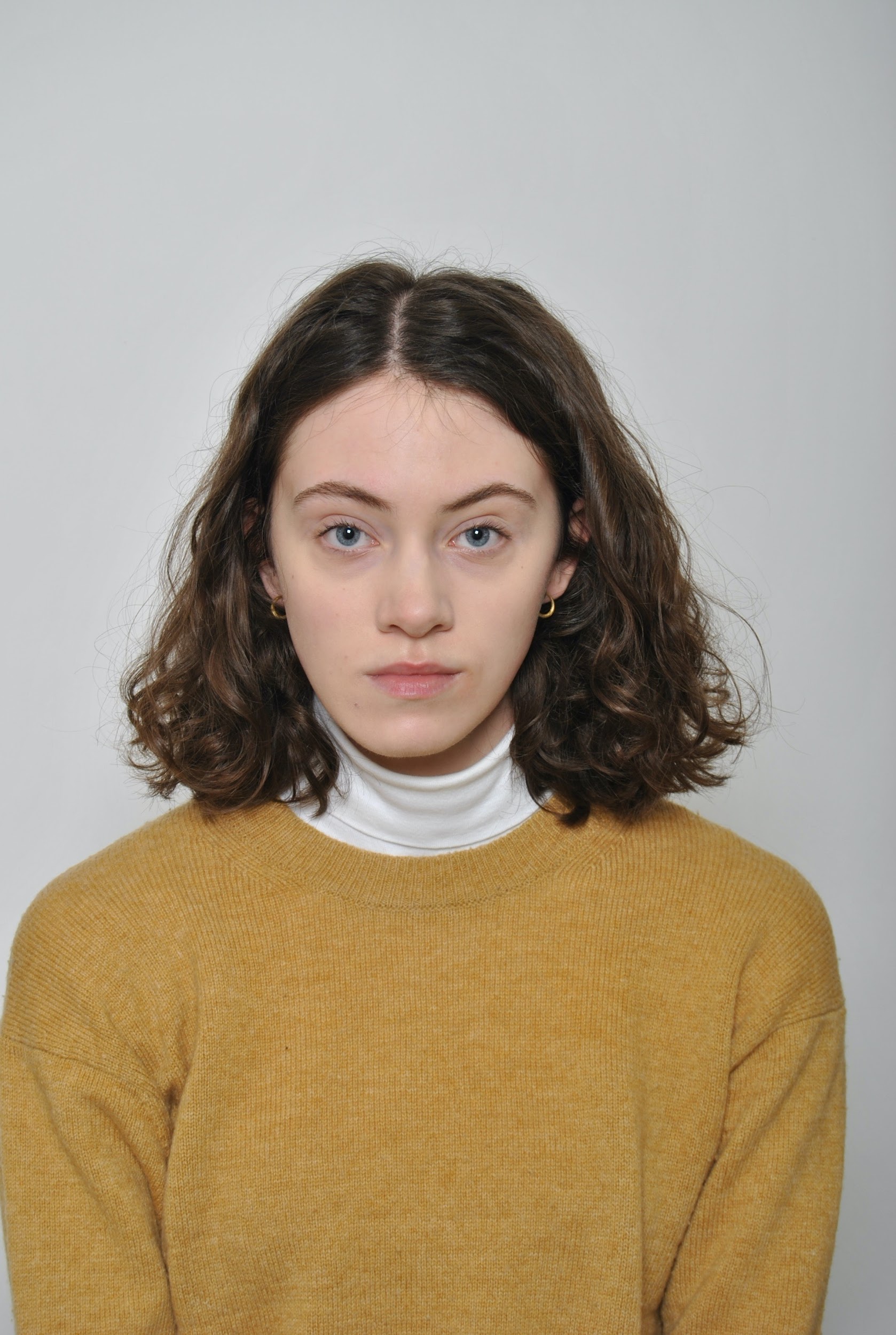 Naša junior trenerka:
Sofija Kljajić

Učenica 4. godine društveno – jezičkog smera u Prvoj beogradskoj gimnaziji.
Polaznica V generacije radionice “Kreiraj sajt po svojoj meri” (2022)
unio trener na radionici “Transgeneracijsko prenošenje znanja” (2023, 2024)
Učestvovala je na Mediamocracy kampu (2022, 2023 i 2024)
Volontirala  na BNMF (2022, 2024)
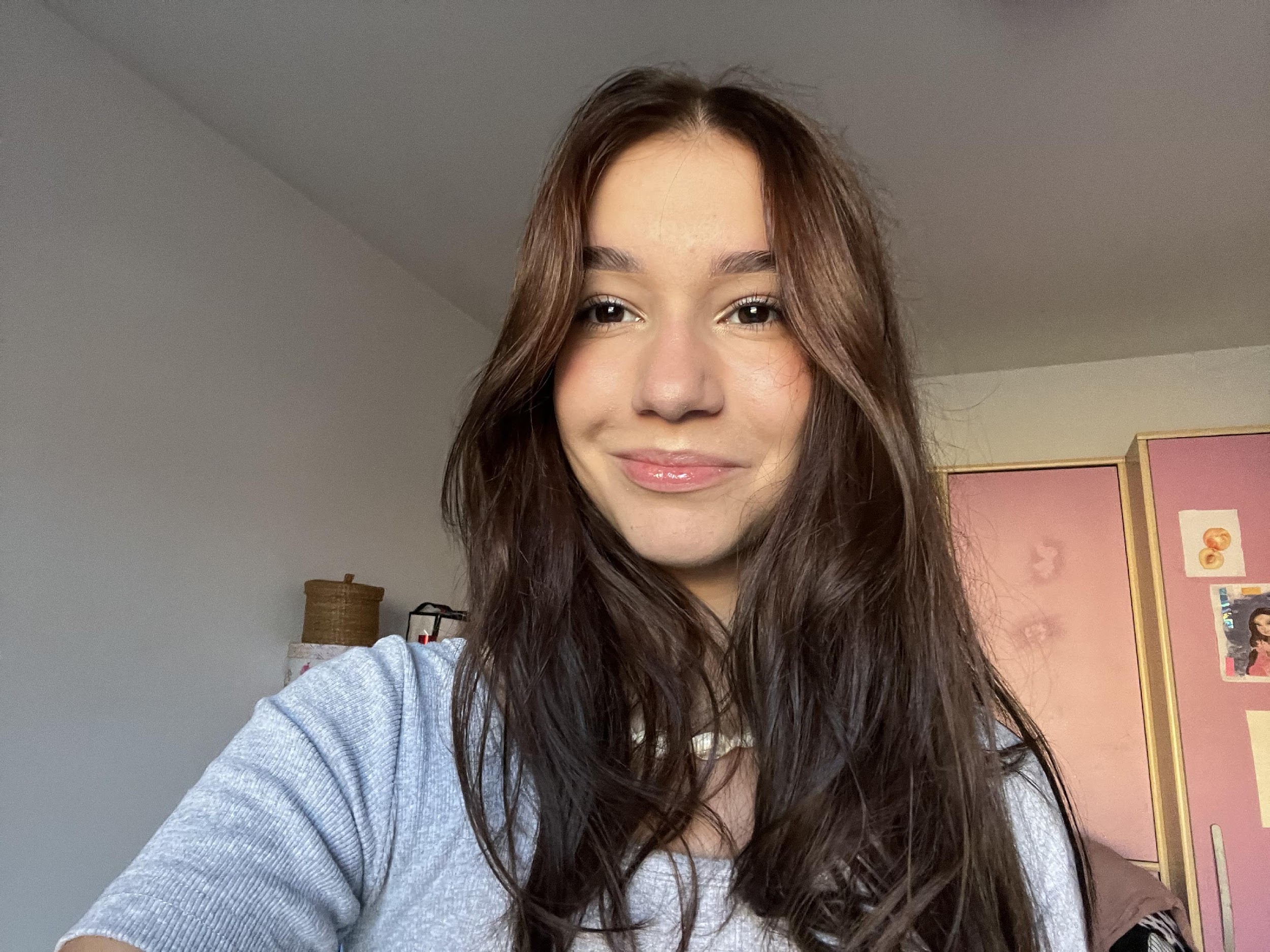 Sve je počelo ovako...
Mediamocracy kampu 2023. i predavanja vezana za samostalno držanje radionica na temu medijske pismenosti

Izrada prve agende u čiju realizaciju smo bili apsolutno sigurni

Realnost u OŠ “Isidora Sekulić” ipak je bio malo drugačiji

Bez feedback-a, zainteresovanosti i maštovitosti..

Međutim, to nas nije obeshrabrilo i čvrsto smo odlučili da promenimo nešto u našem radu
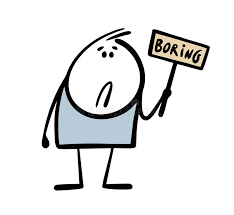 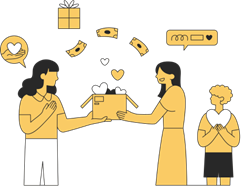 2024 – godina promene
Mediamocracy kamp 2024. ukazane prošlogodišnje greške i dodatna edukacija

Zaključak da sa decom treba raditi u hodu i prilagoditi se njihovim željama, očekivanjima i interesovanjima

Drugi pokušaj radionice u OŠ “Braća Baruh” prošao fenomenalno

Učenici aktivni, kreativni, puni novih ideja i uvek spremni za rad

Uspešnost ove radionice veliki uspeh za nas i podsticaj nastavak rada
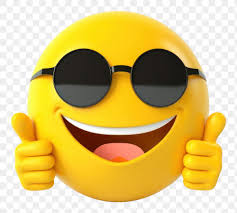 Sarine radionice
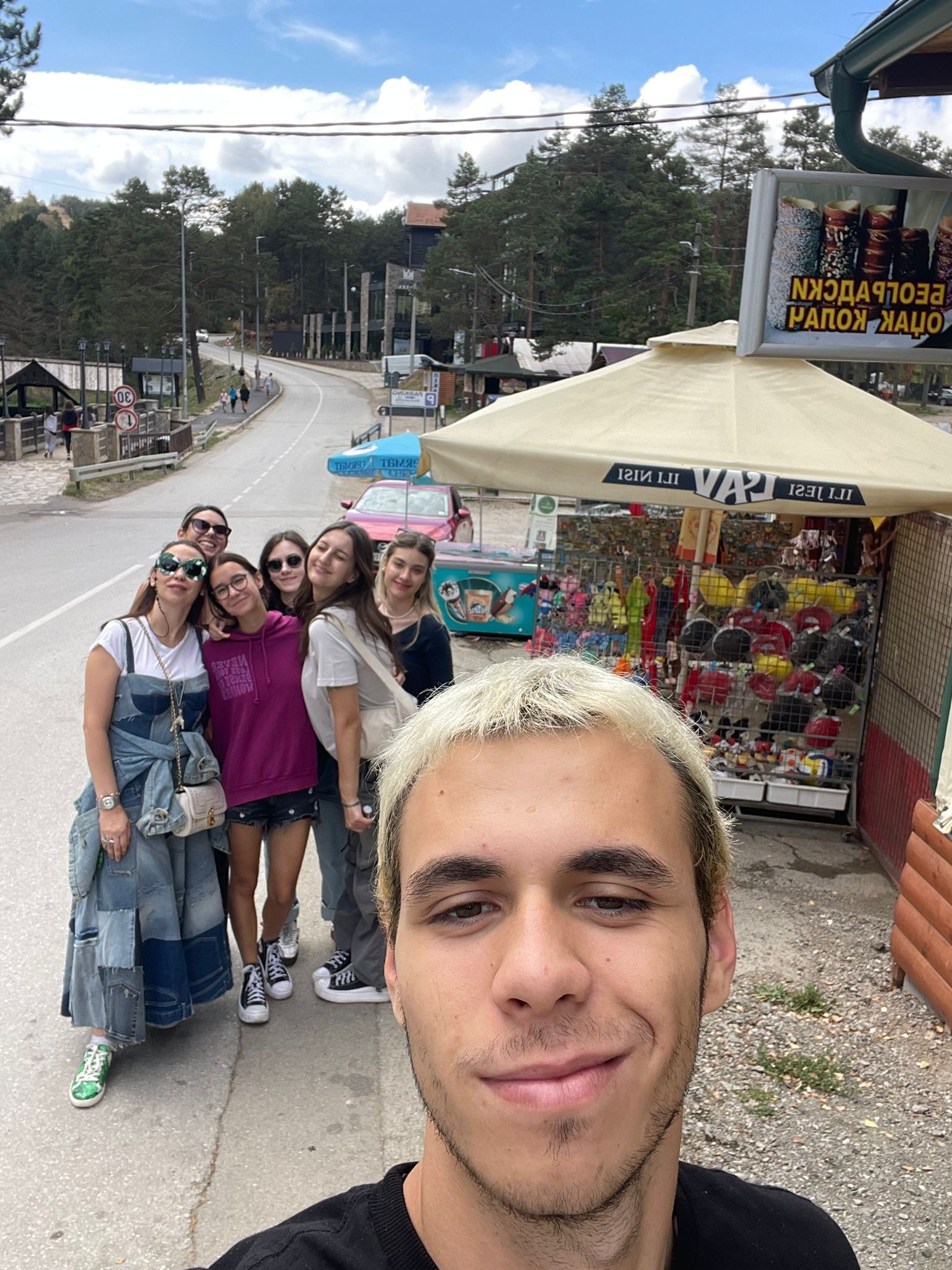 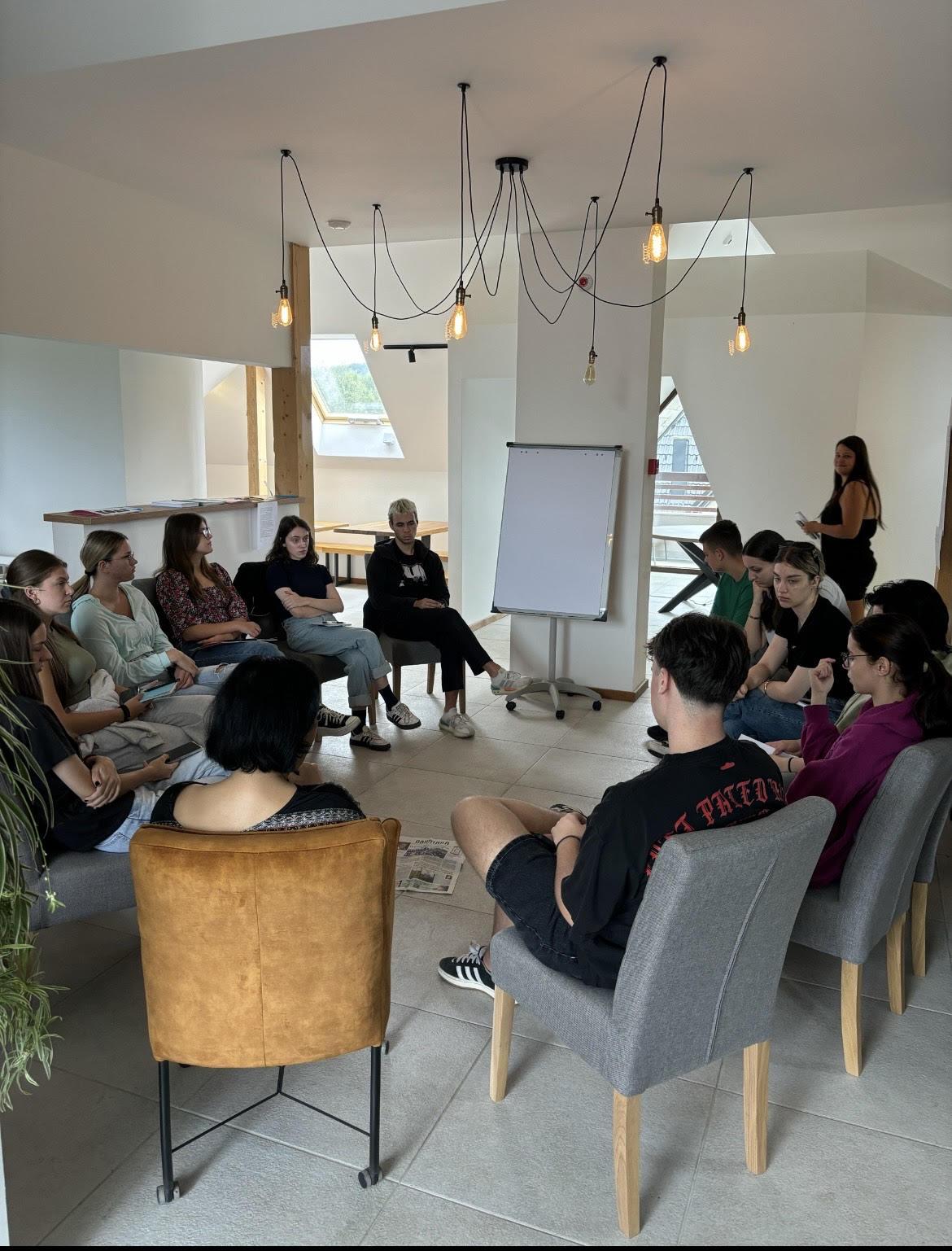 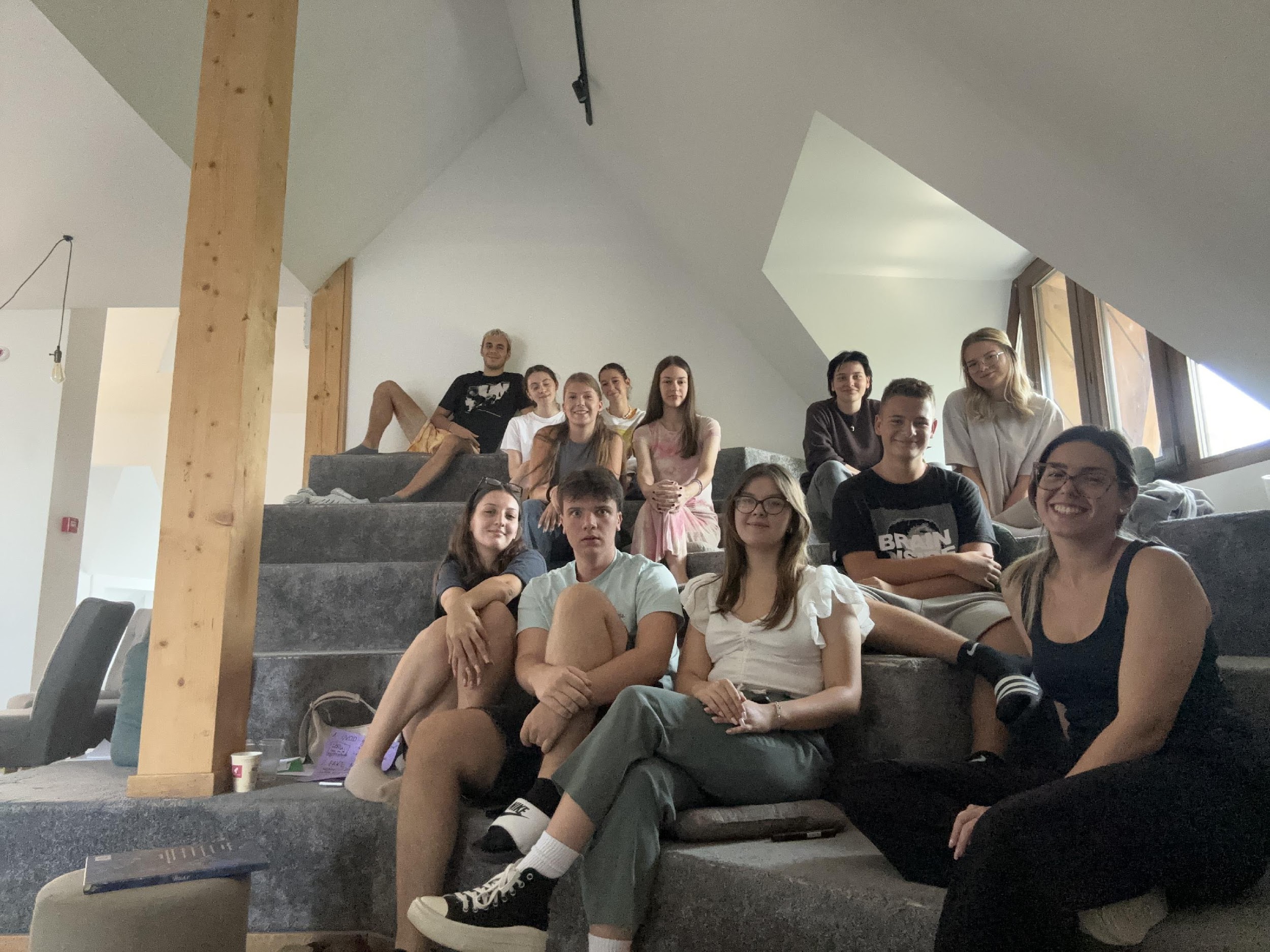 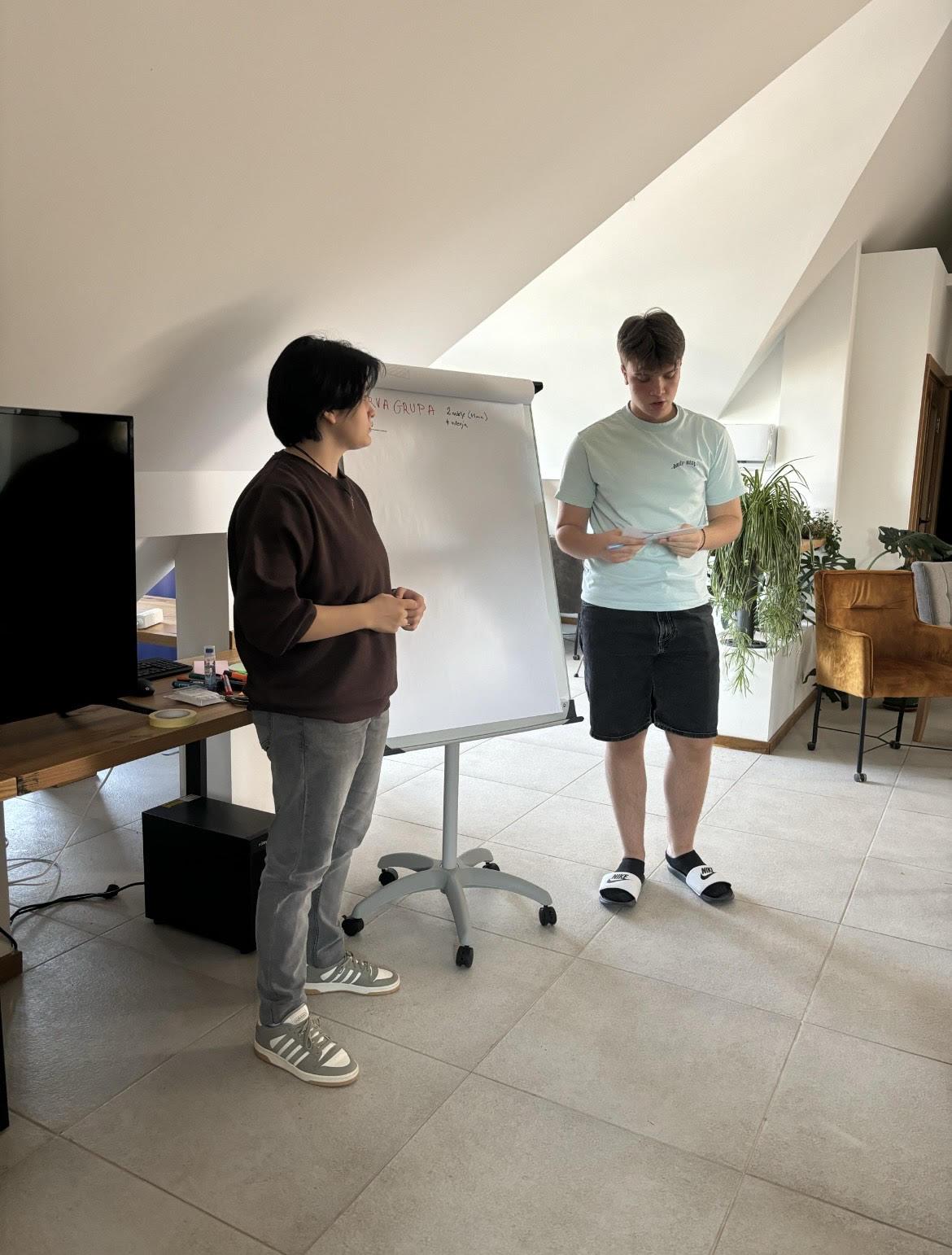 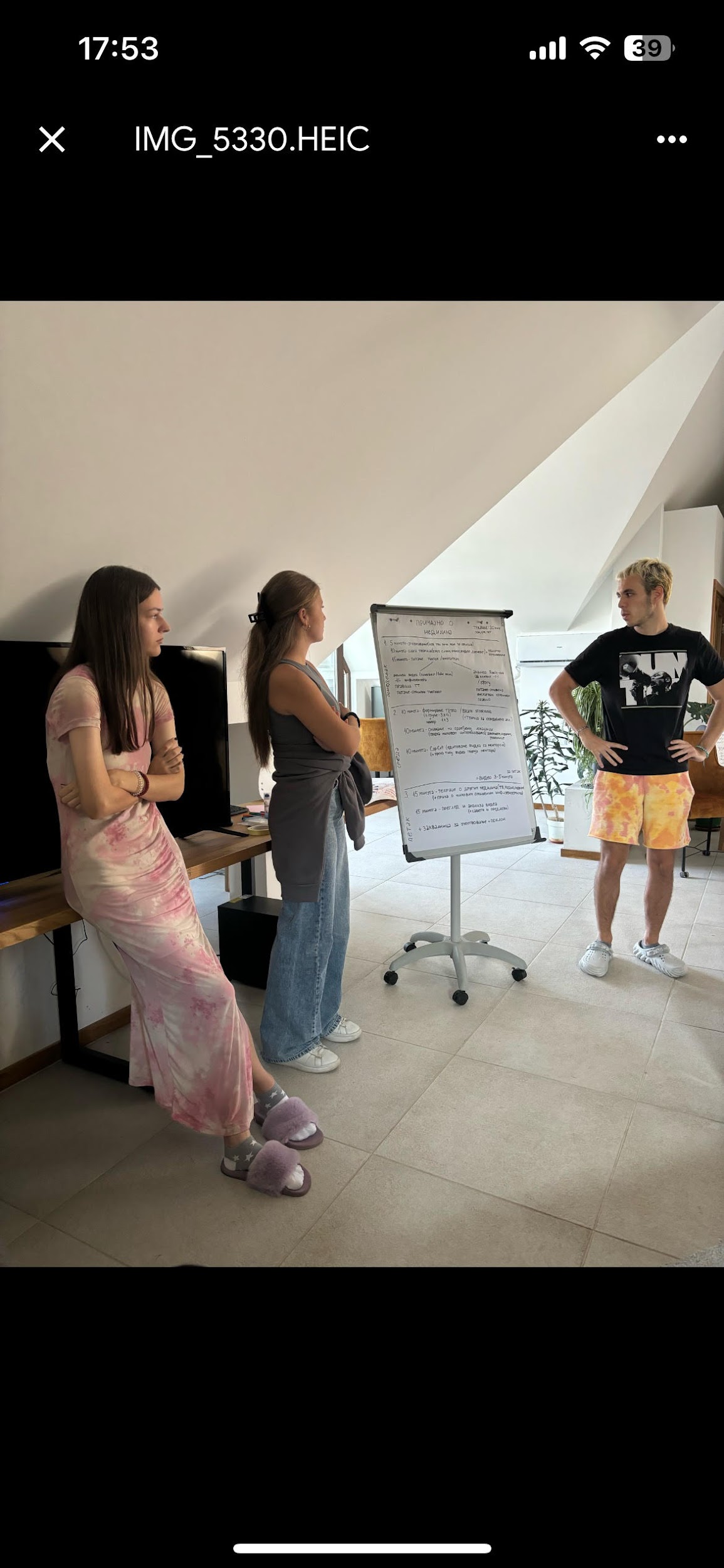 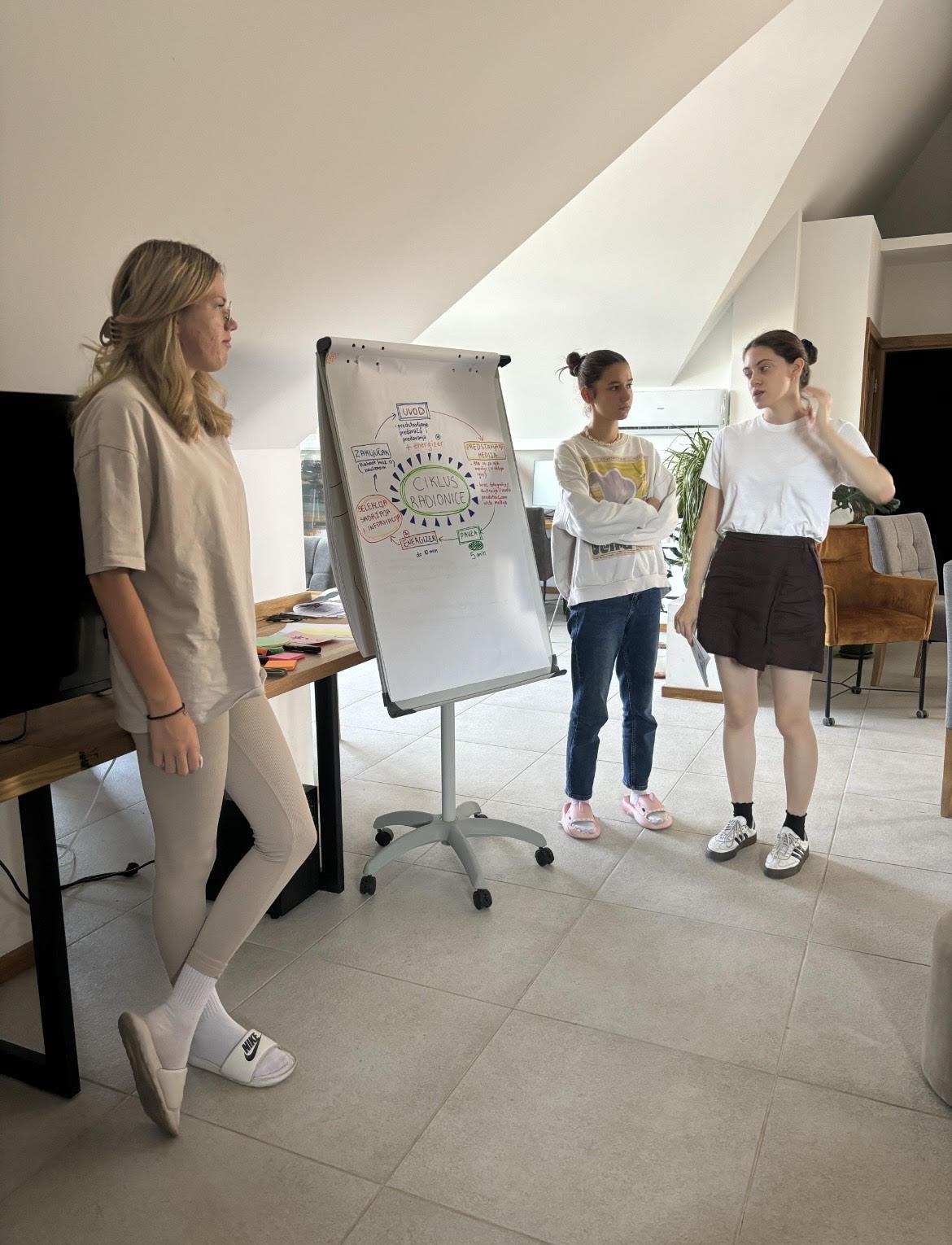 Cilj radionice:
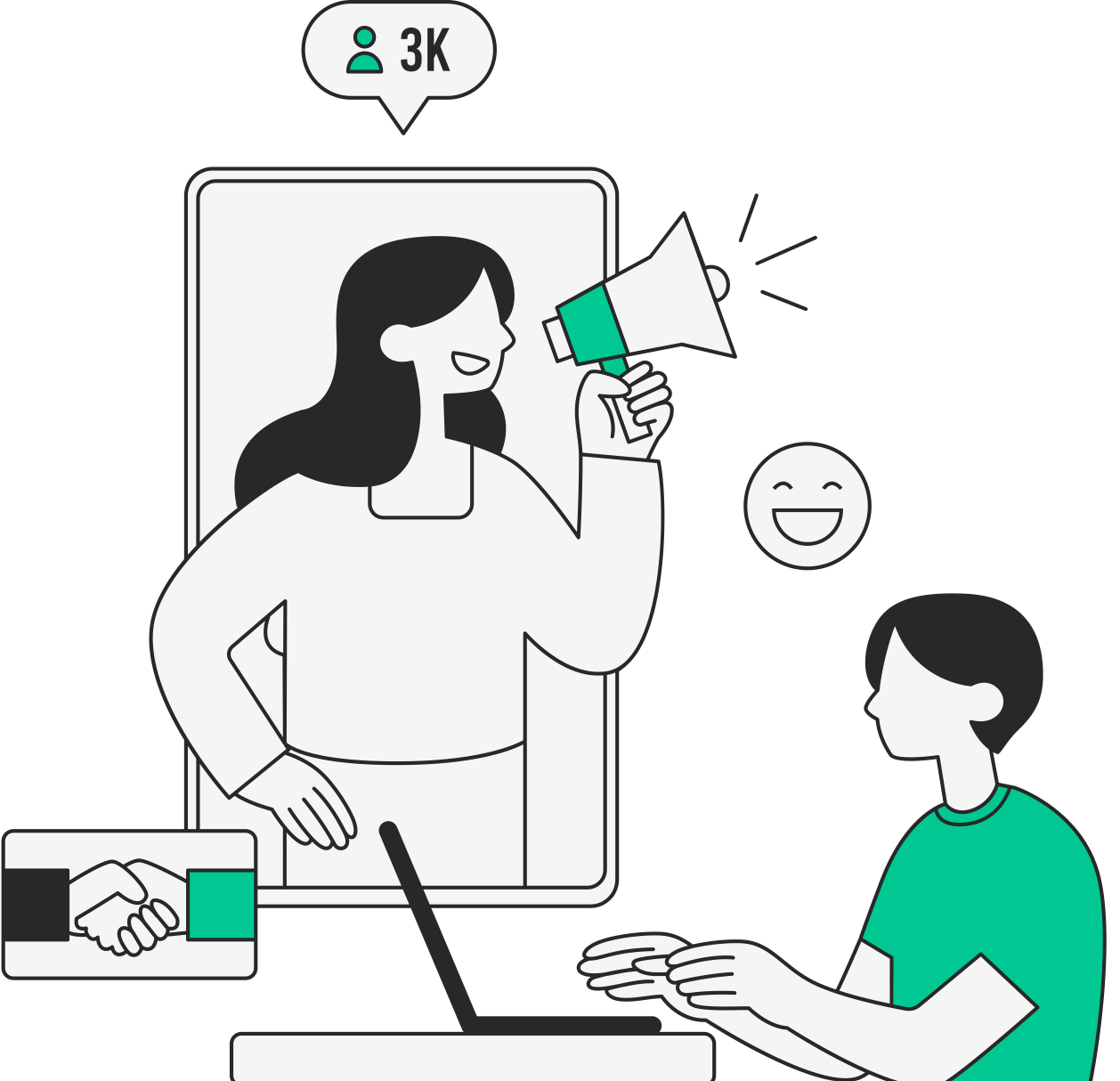 Prenošenje znanja iz osnova medijske pismenosti 

Podsticanje učesnika na razmišljanje i kreativnost

Realizacija njihovih ideja kroz kreiranje sadržaja
01
RADIONICA
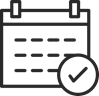 4. 10. 2024.
Upoznavanje učesnika 

Uvod u teme poput CLICBAIT-a, FAKE NEWS-a, SCAM-a i THUMBNAIL-a

Diskutovanje o medijskim platformama preko kojih se informišu ( Tik Tok, Youtube ) i kakav sadržaj prate

Analiza tog sadržaja i influensera radi produktivnosti i poboljšanja daljeg toka predstojećih radionica
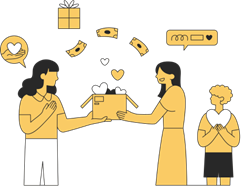 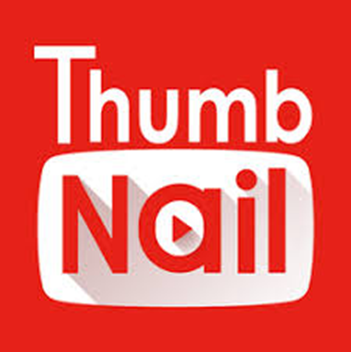 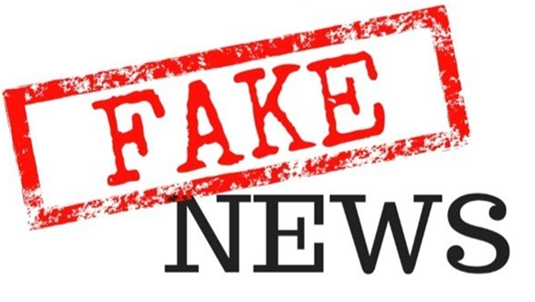 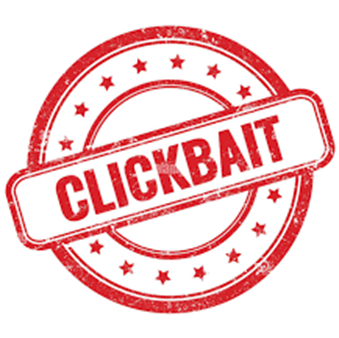 02
RADIONICA
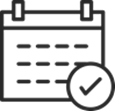 11. 10. 2024.
Obrada prethodno pomenutih tema (THUMBNAIL, FAKE NEWS, SCAM i CLICKBAIT) i prikaz istih kroz različite primere

Diskutovanje o aktuelnim temama na društvenim mrežama 

Glavni fokus je bio na CYBER BULLYNG-u i podizanju svesti o adekvatnom sadržaju koji se plasira na društvene mreže
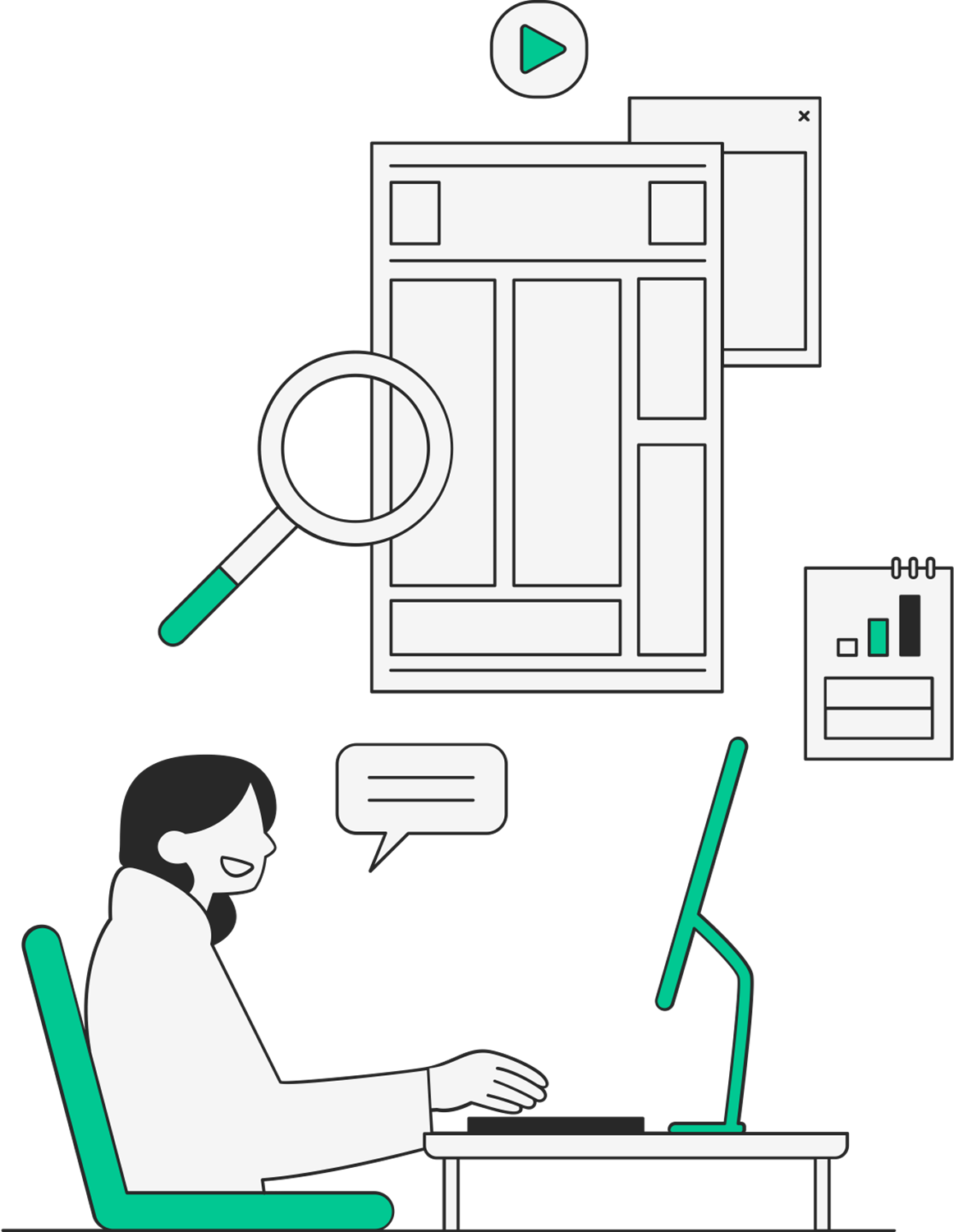 03
RADIONICA
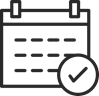 18. 10. 2024.
Revizija naučenih stvari s prethodnih radionica
Podela u 2 grupe na čelu sa 2 mentora u svakoj
BRAINSTORMING i smišljanje ideja
Kreiranje sadržaja sa decom
PLAY
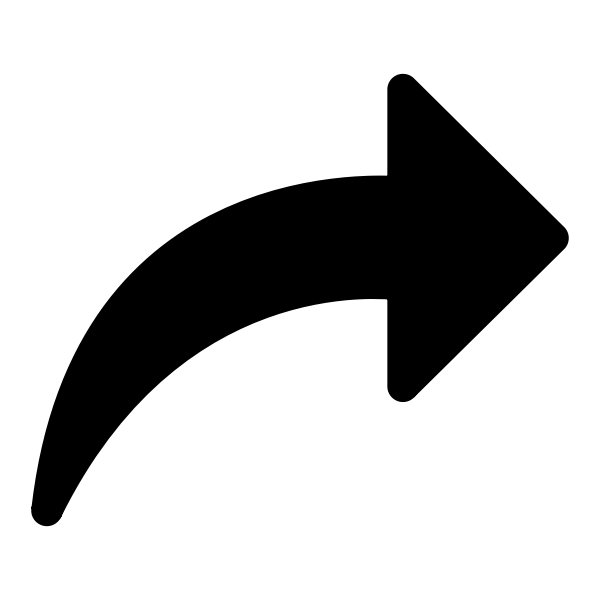 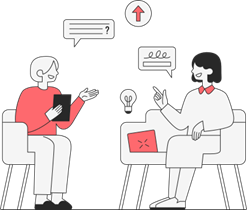 04
RADIONICA
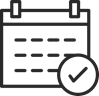 25. 10. 2024.
Analiza kreiranog sadržaja s prethodne radionice

Učenje o bitnim medijskim pojmovima kroz igru asocijacije

Dodatna obrada pojmova iz igre kroz diskusiju

Zaključag celog ciklusa radionice i utisci učesnika i mentora
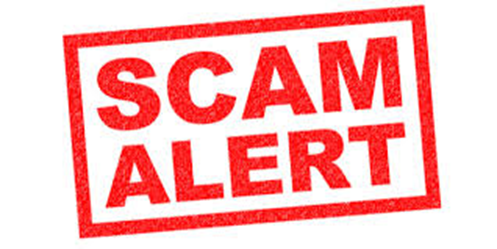 “
- Utisak učesnika radionice u jednoj rečenici. 

Ovako lepe reči dece su nam ispunile srca i dale vetar u leđa. 

S puno pozitivnog feedback-a, idemo dalje u nove izazove!
Od kako mi vi predajete, ovaj predmet mi je postao omiljeni
“